Fig. 1 Beryllium exposure-pathway model.
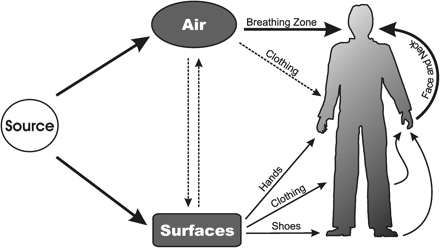 Ann Occup Hyg, Volume 51, Issue 1, January 2007, Pages 67–80, https://doi.org/10.1093/annhyg/mel041
The content of this slide may be subject to copyright: please see the slide notes for details.
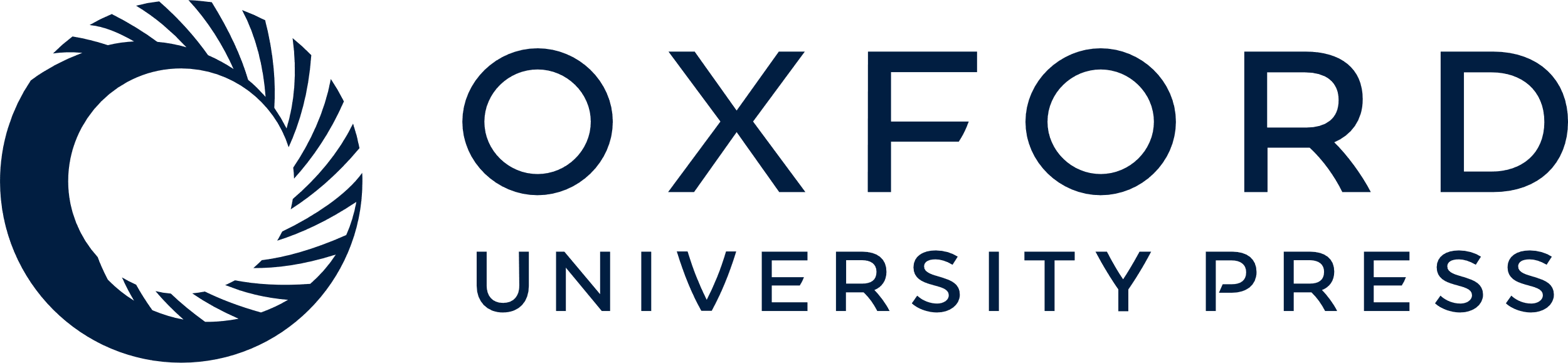 [Speaker Notes: Fig. 1 Beryllium exposure-pathway model.


Unless provided in the caption above, the following copyright applies to the content of this slide: The Author 2006. Published by Oxford University Press on behalf of the British Occupational Hygiene Society]
Fig. 2. Comparison plots illustrating the relationships of beryllium levels among (a) surface and air measurements, ...
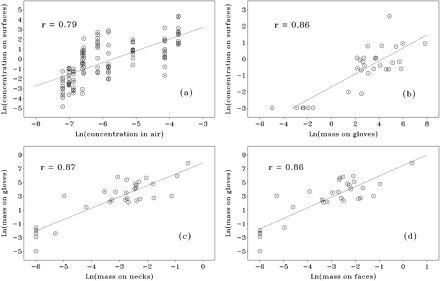 Ann Occup Hyg, Volume 51, Issue 1, January 2007, Pages 67–80, https://doi.org/10.1093/annhyg/mel041
The content of this slide may be subject to copyright: please see the slide notes for details.
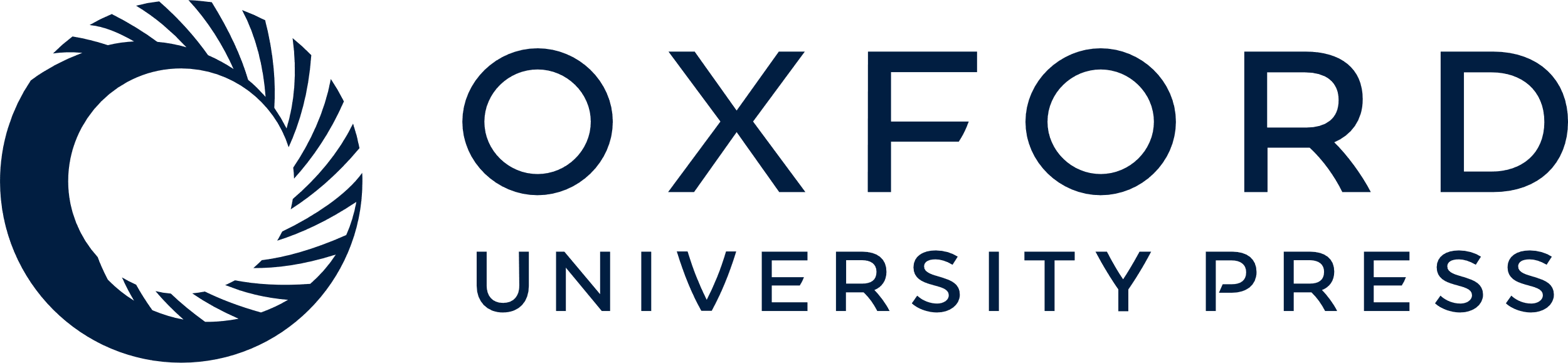 [Speaker Notes: Fig. 2. Comparison plots illustrating the relationships of beryllium levels among (a) surface and air measurements, (b) surface and glove measurements, (c) glove and neck measurements and (d) glove and face measurements.


Unless provided in the caption above, the following copyright applies to the content of this slide: The Author 2006. Published by Oxford University Press on behalf of the British Occupational Hygiene Society]